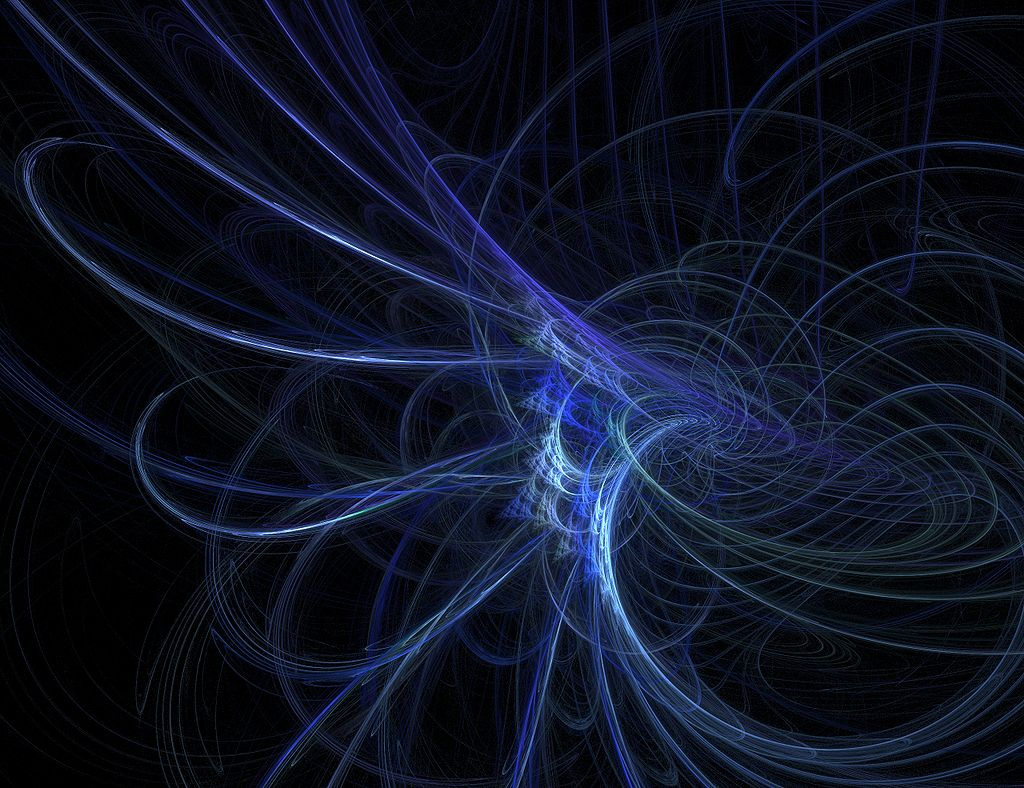 New roles for library metadata
Jenn Riley
Head, Carolina Digital Library and ArchivesThe University of North Carolina at Chapel Hill
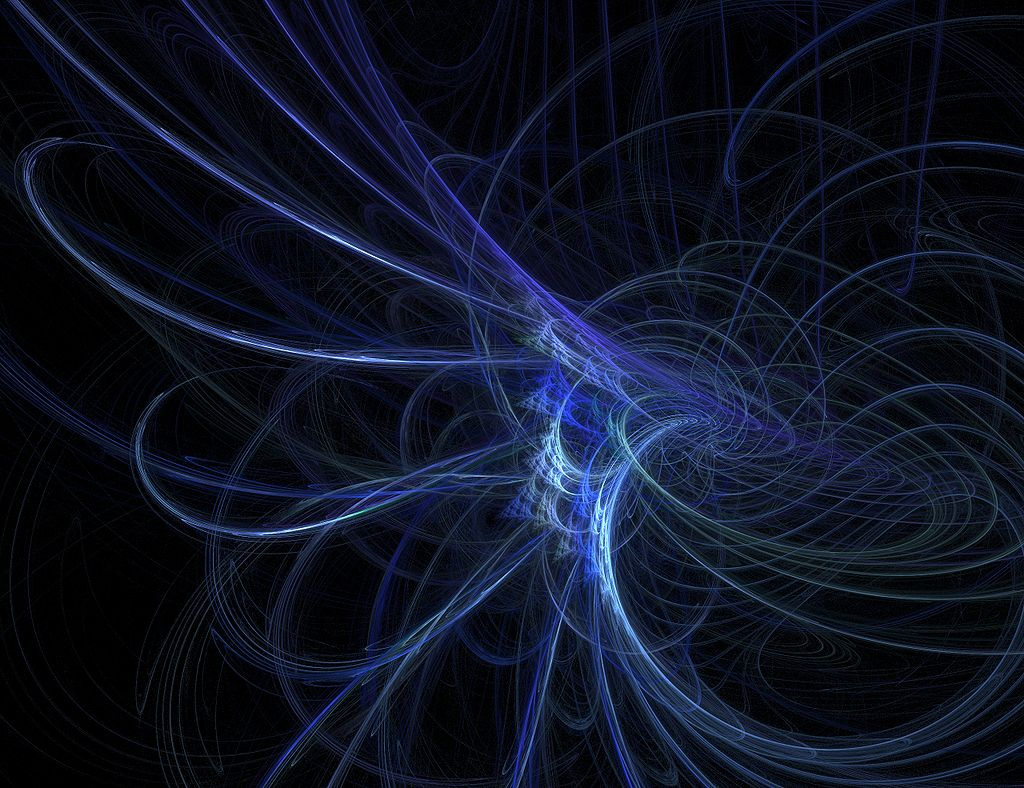 Remix culture
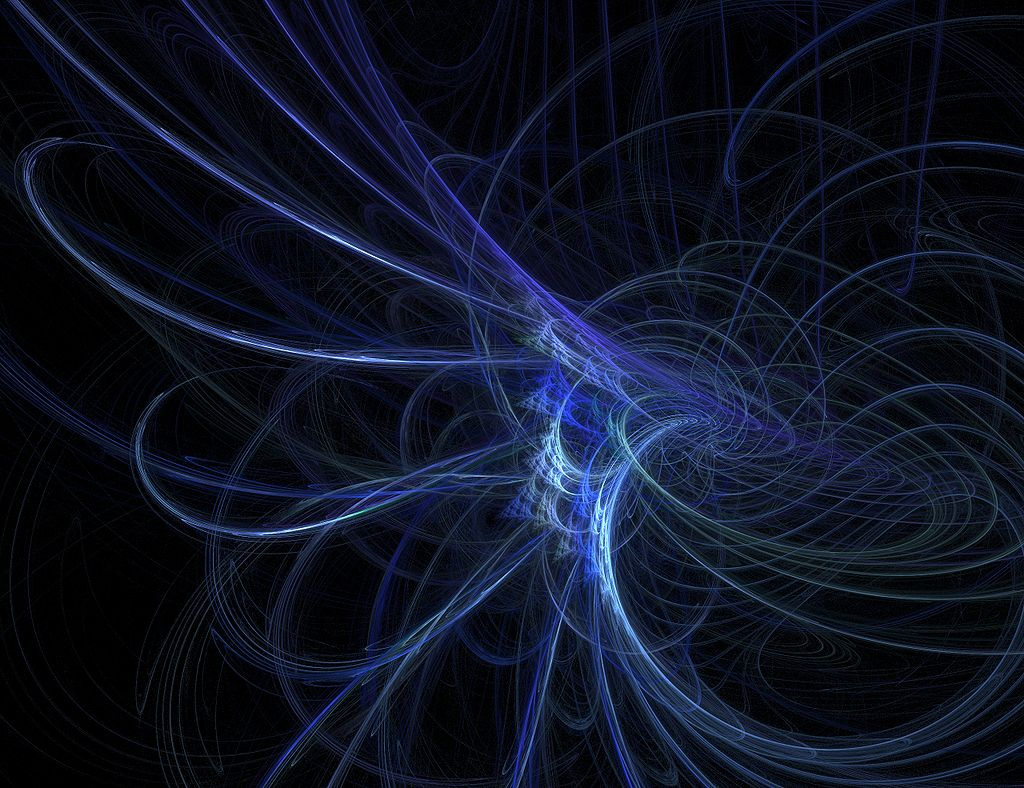 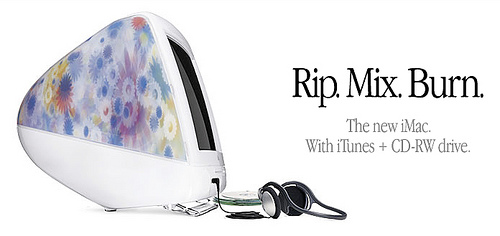 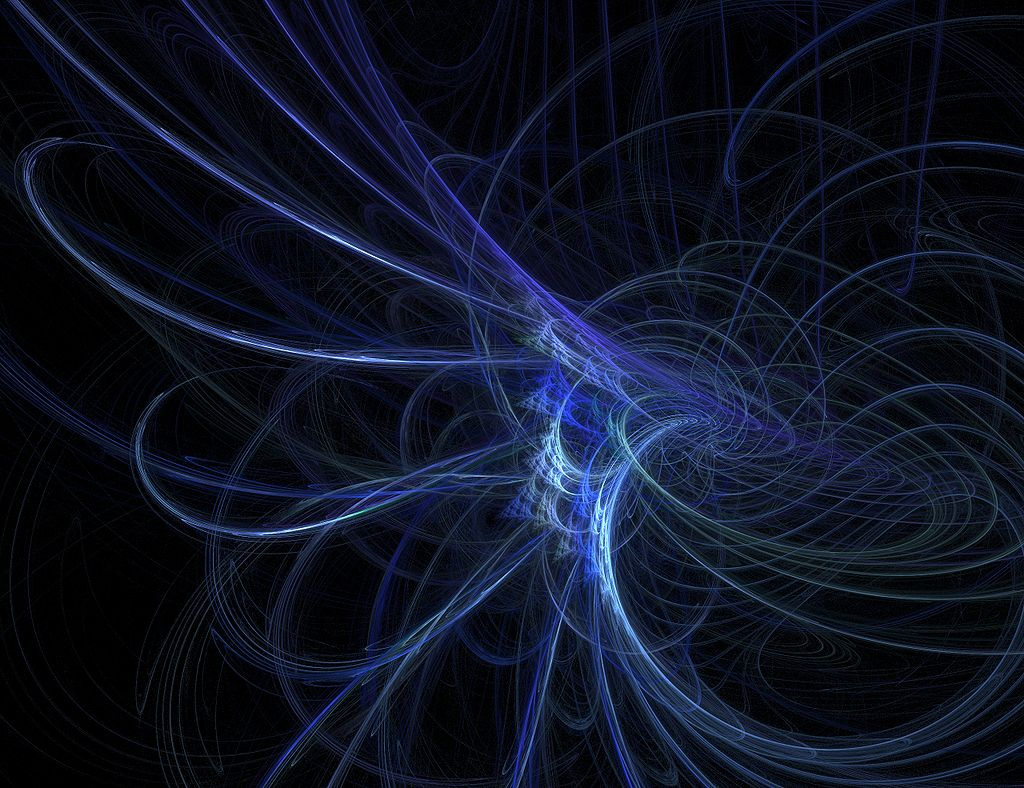 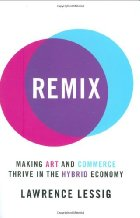 Read/Only culture
Read/Write culture
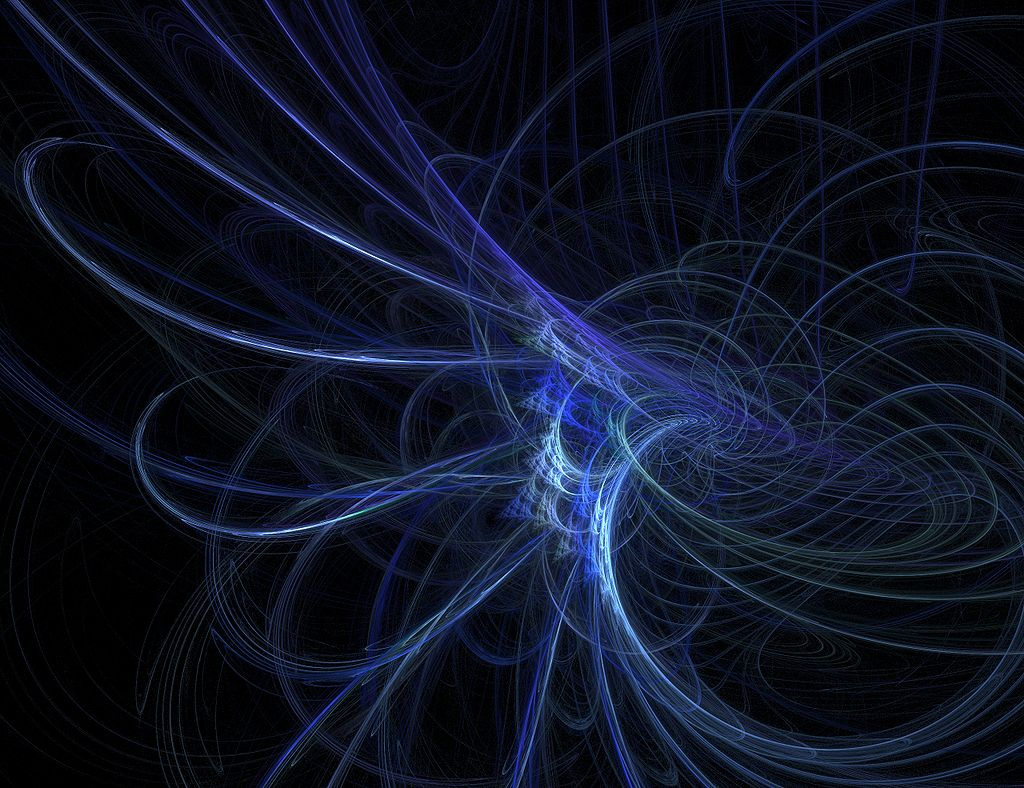 Libraries must acknowledge support for both RO and RW.
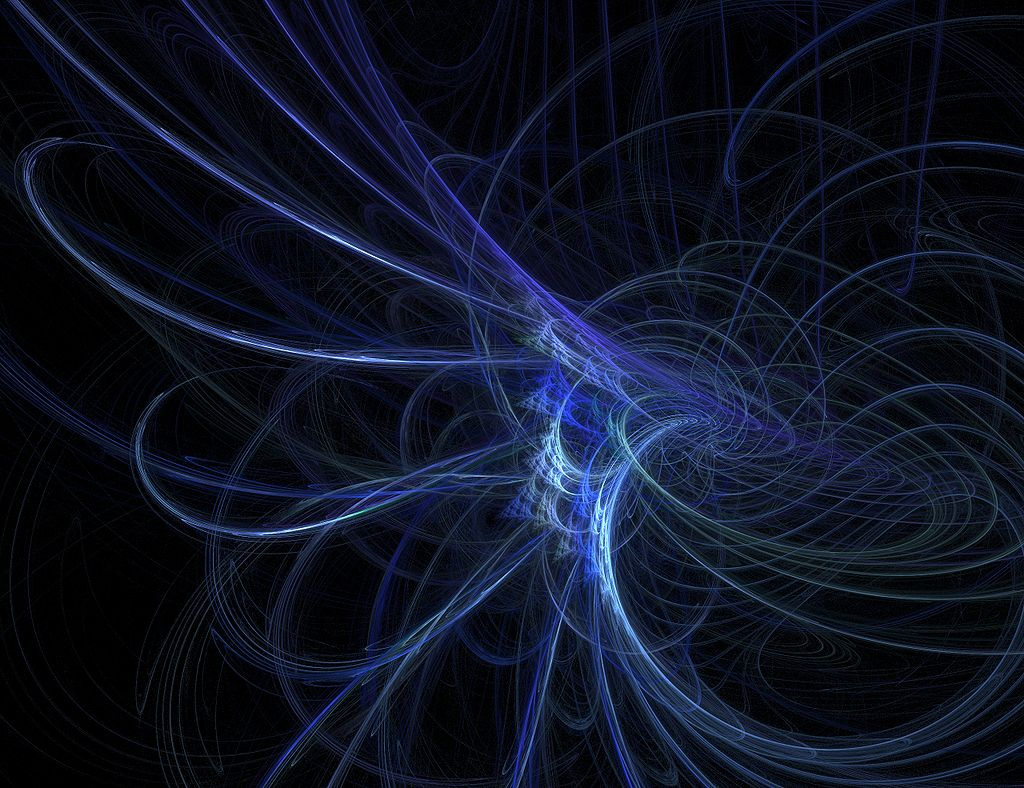 A redefined role for libraries, and our metadata
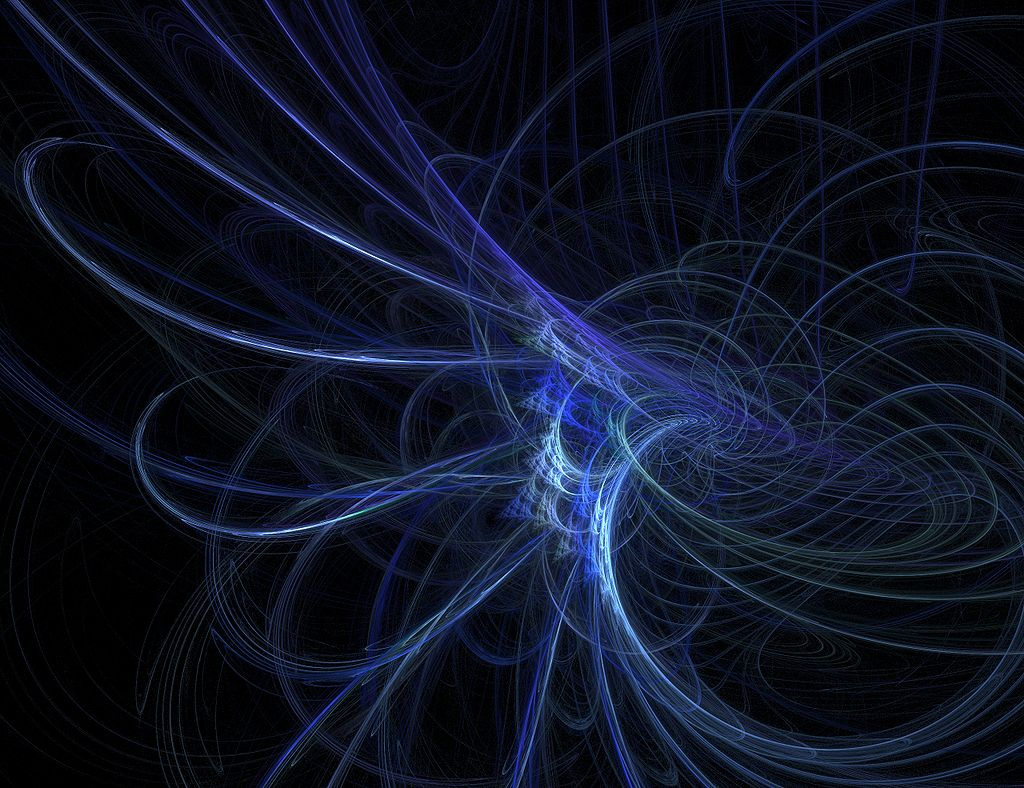 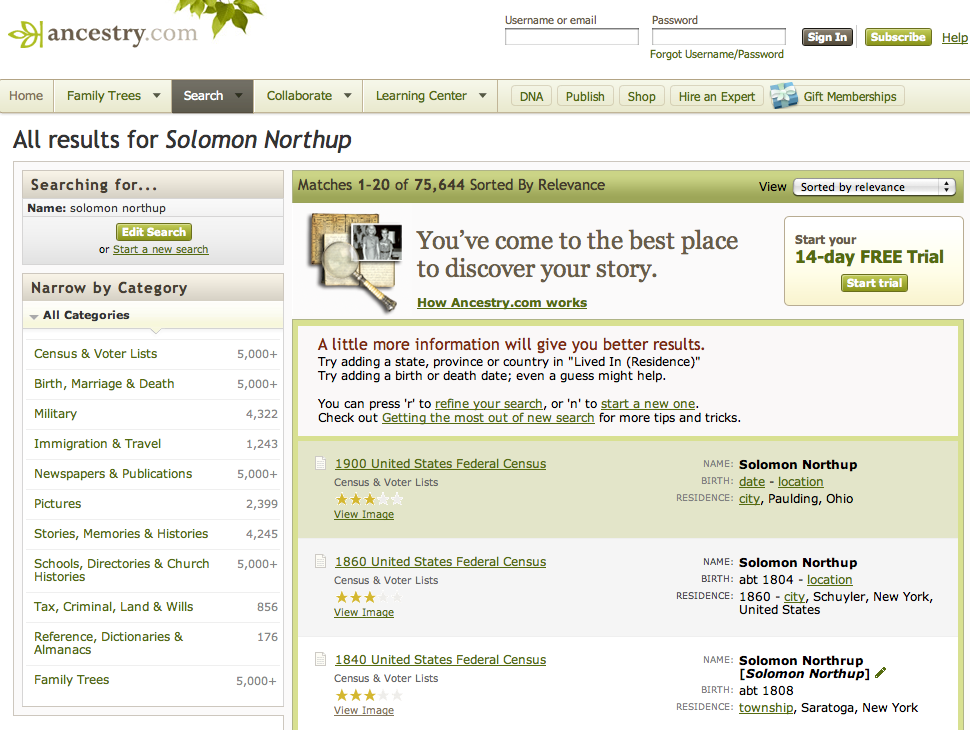 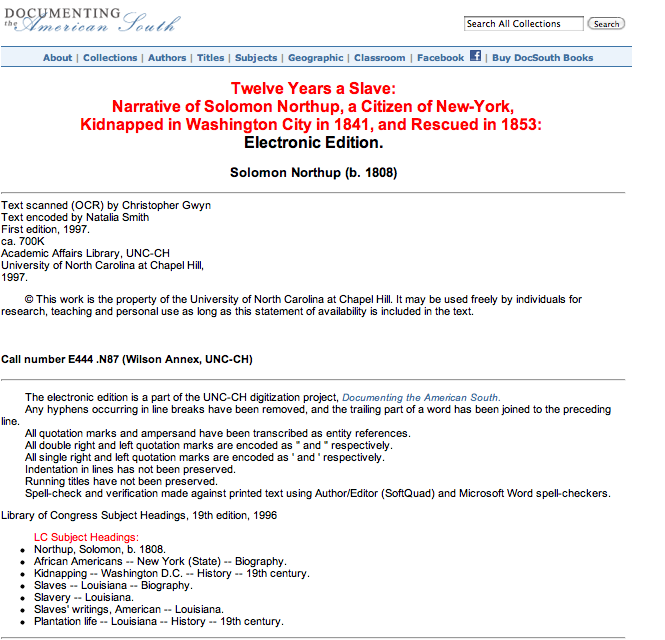 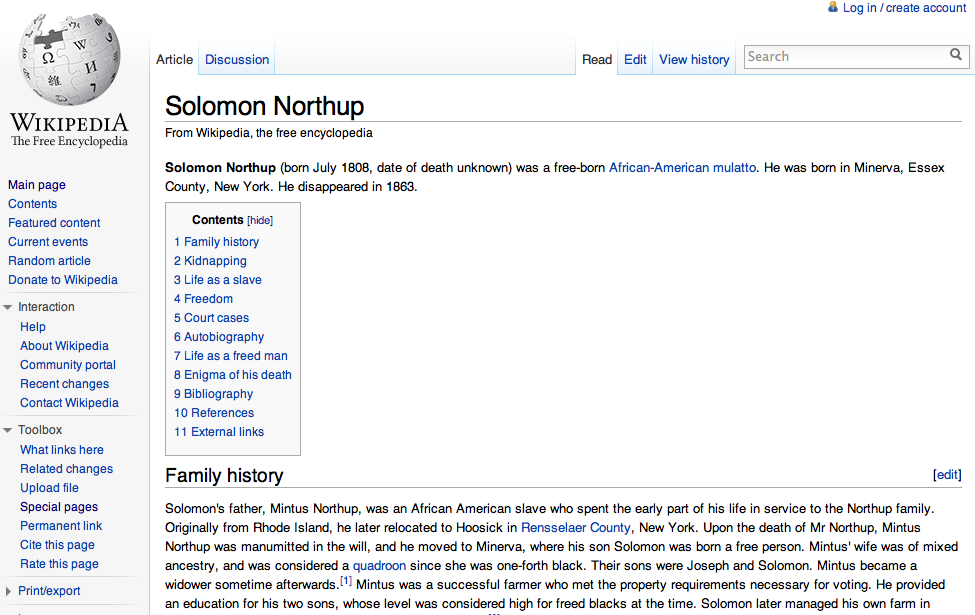 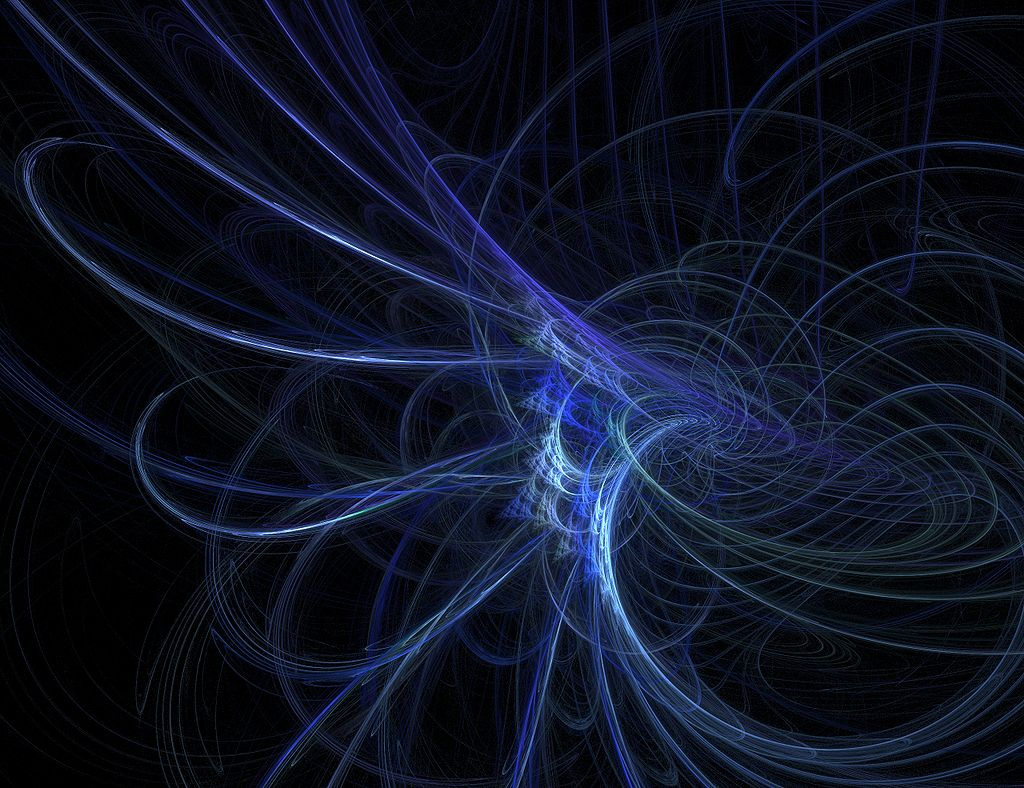 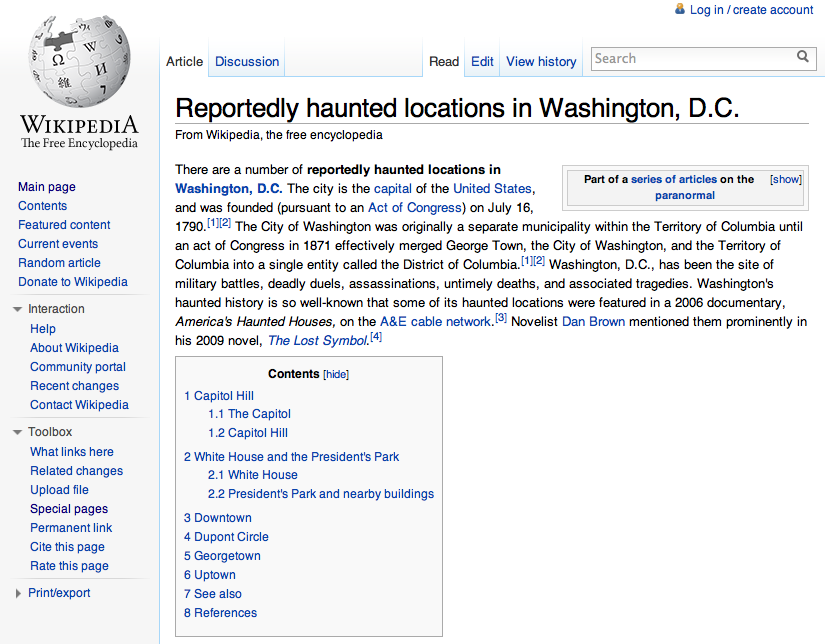 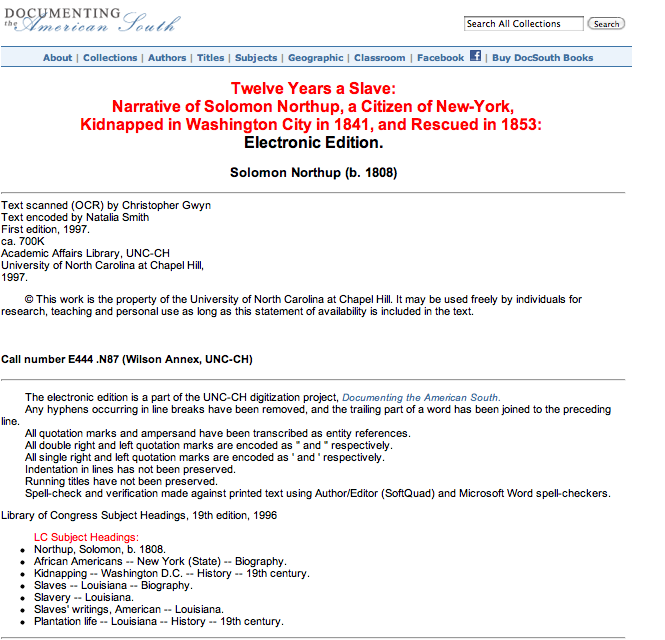 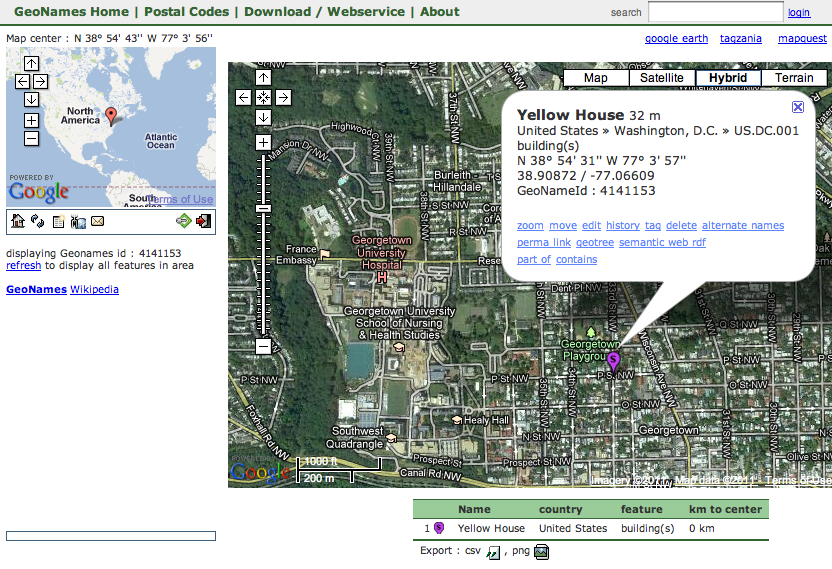 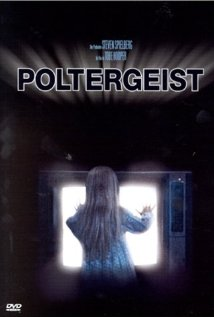 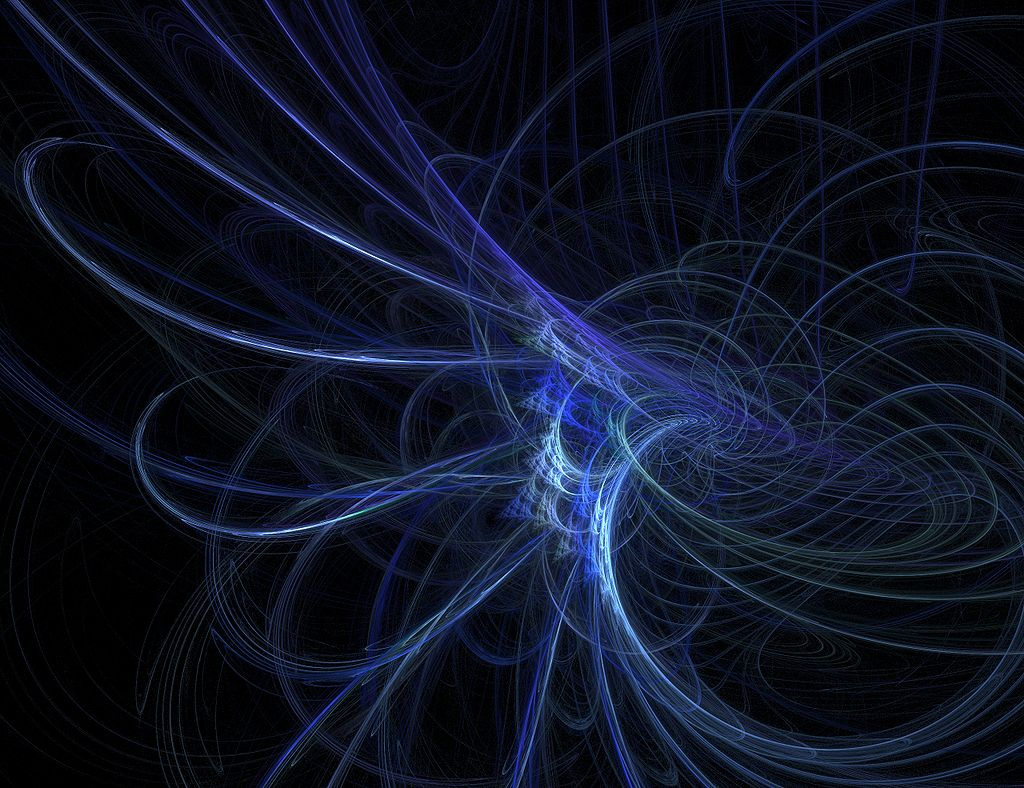 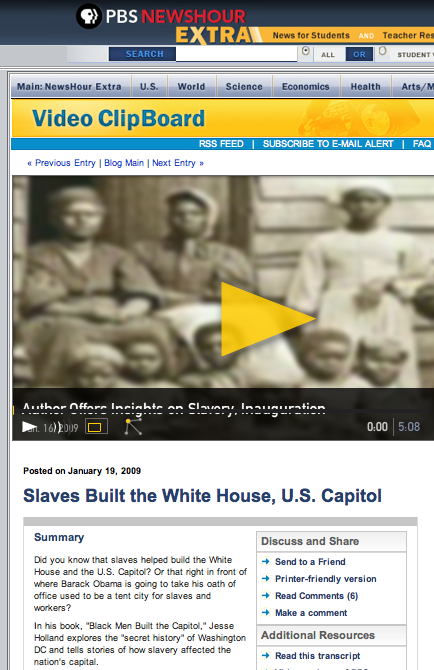 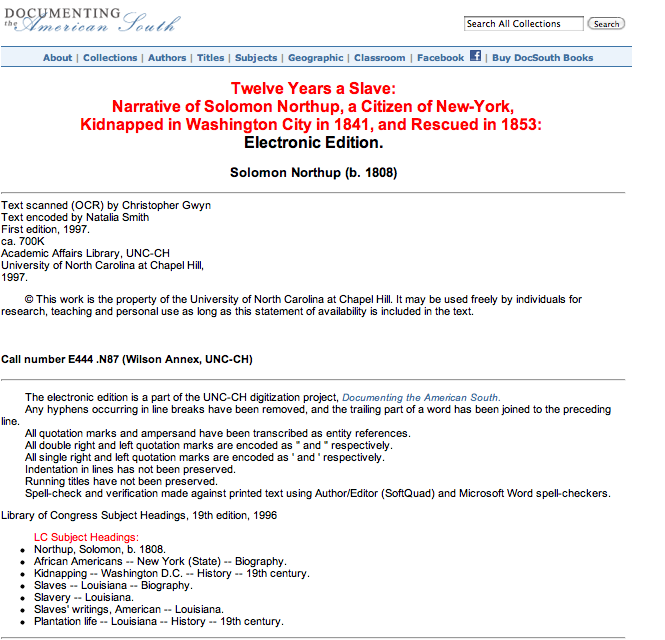 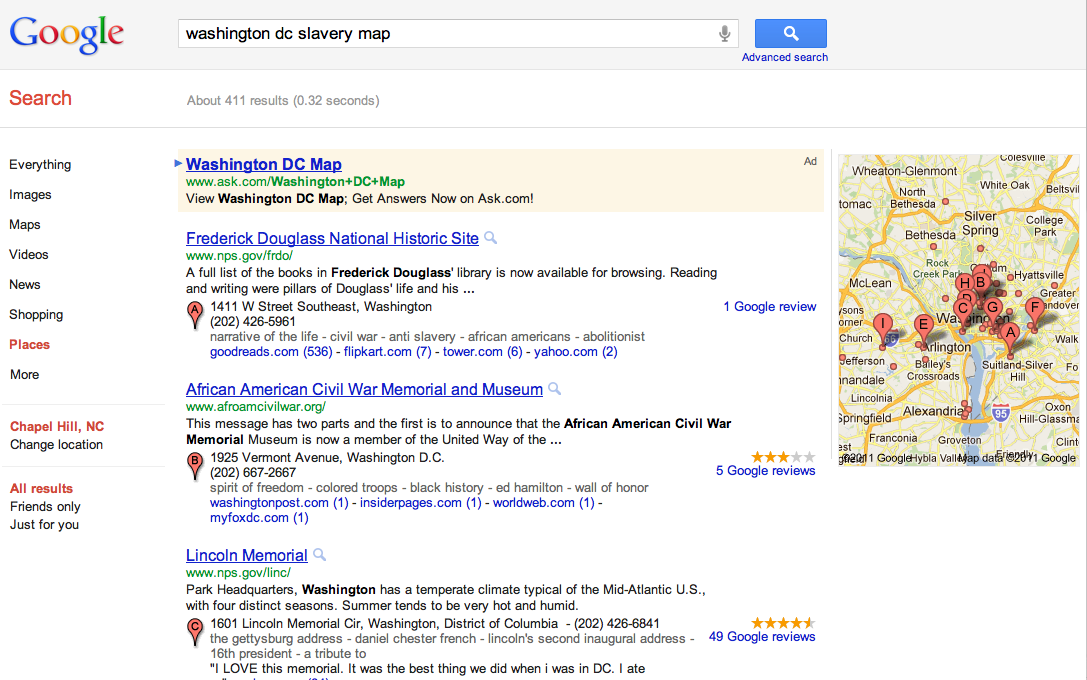 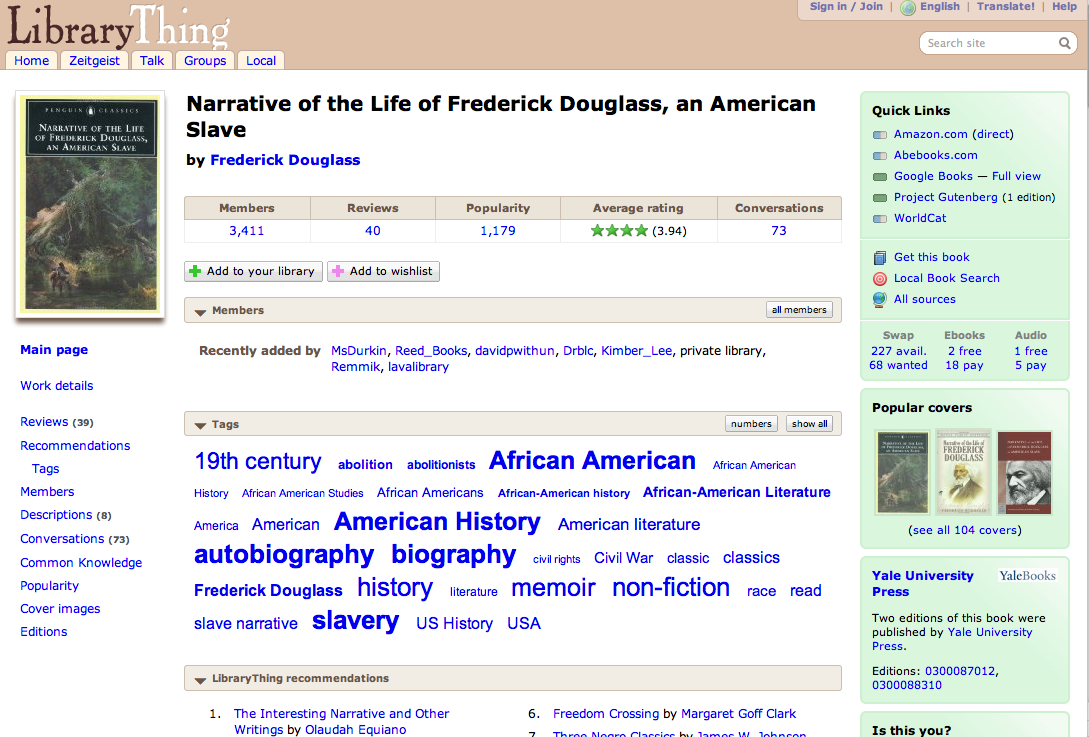 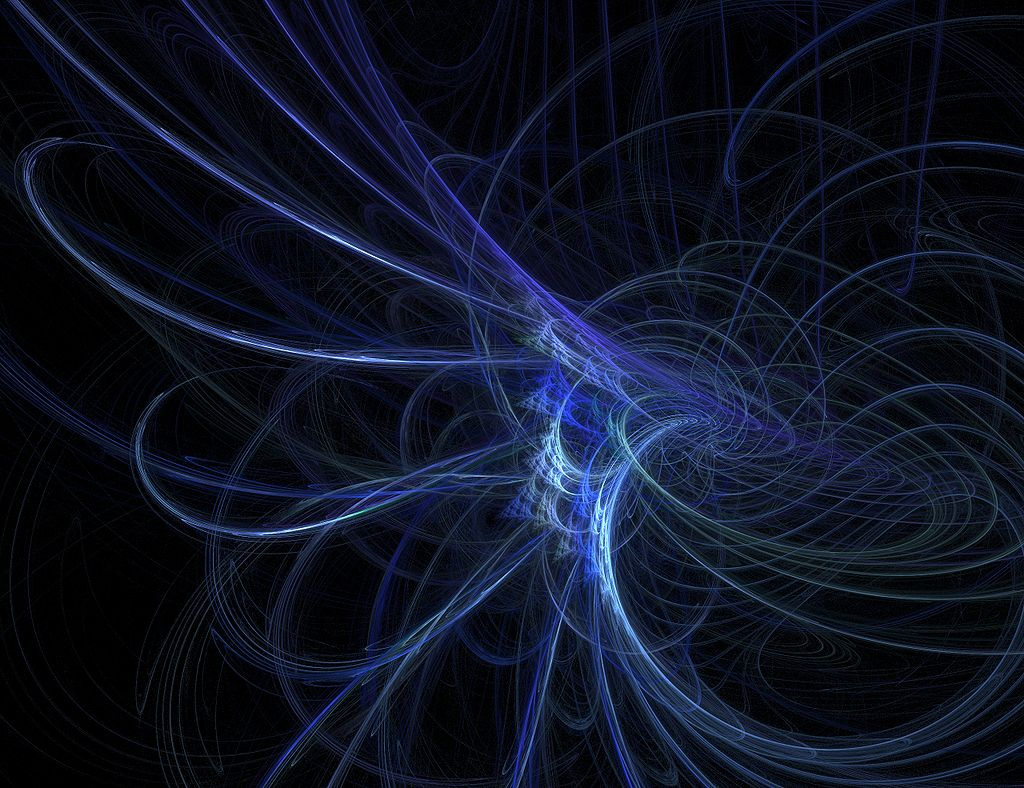 Really? That’s scary.
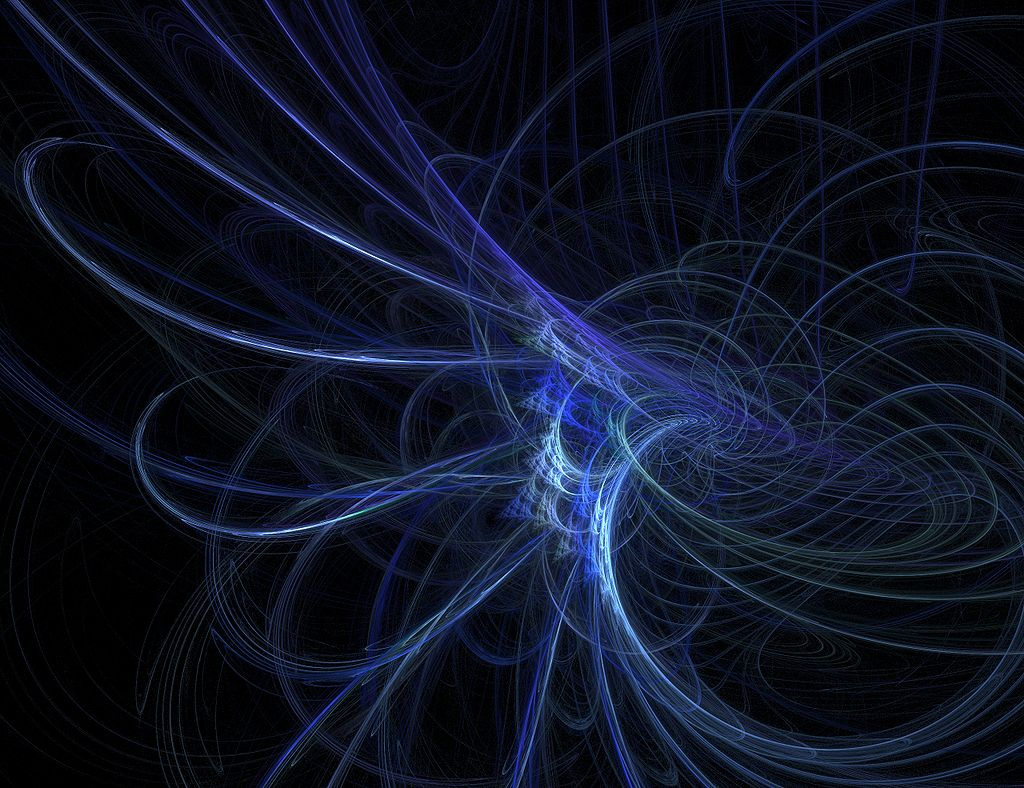 Cutter: Objects of the Catalog
To enable a person to find a book of which either
the author
the title
the subject
To show what the library has
by a given author
on a given subject
in a given kind of literature
To assist in the choice of a book
as to its edition (bibliographically)
as to its character (literary or topical)
}
is known
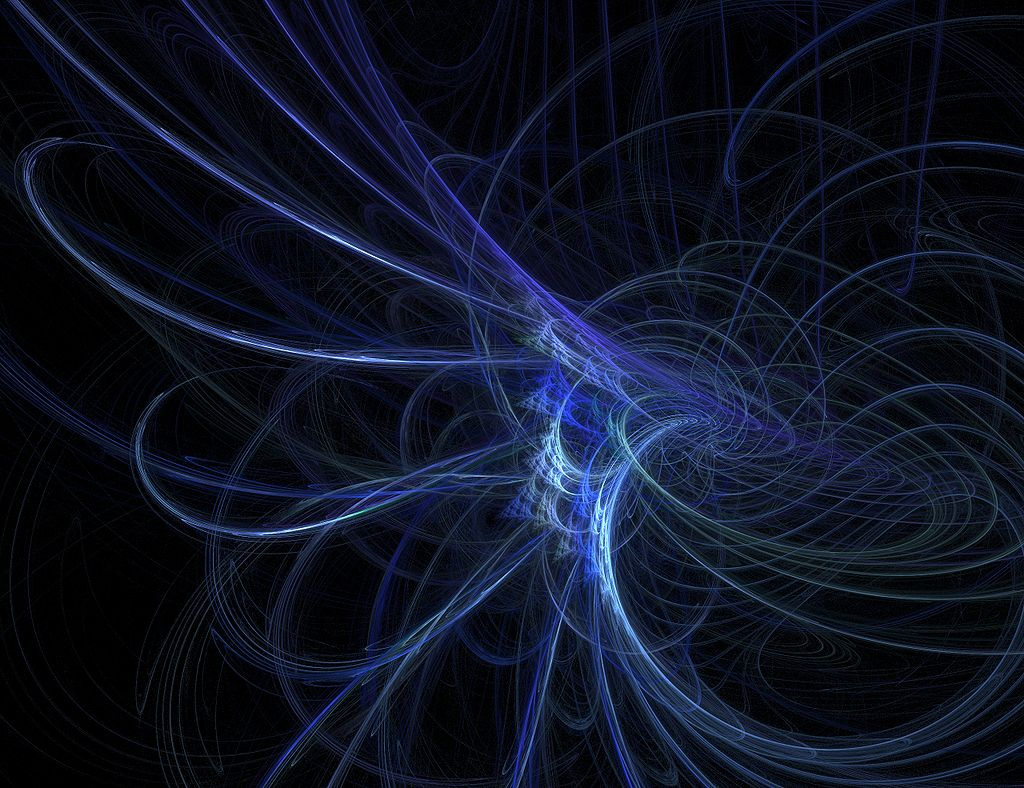 Don’t be limited
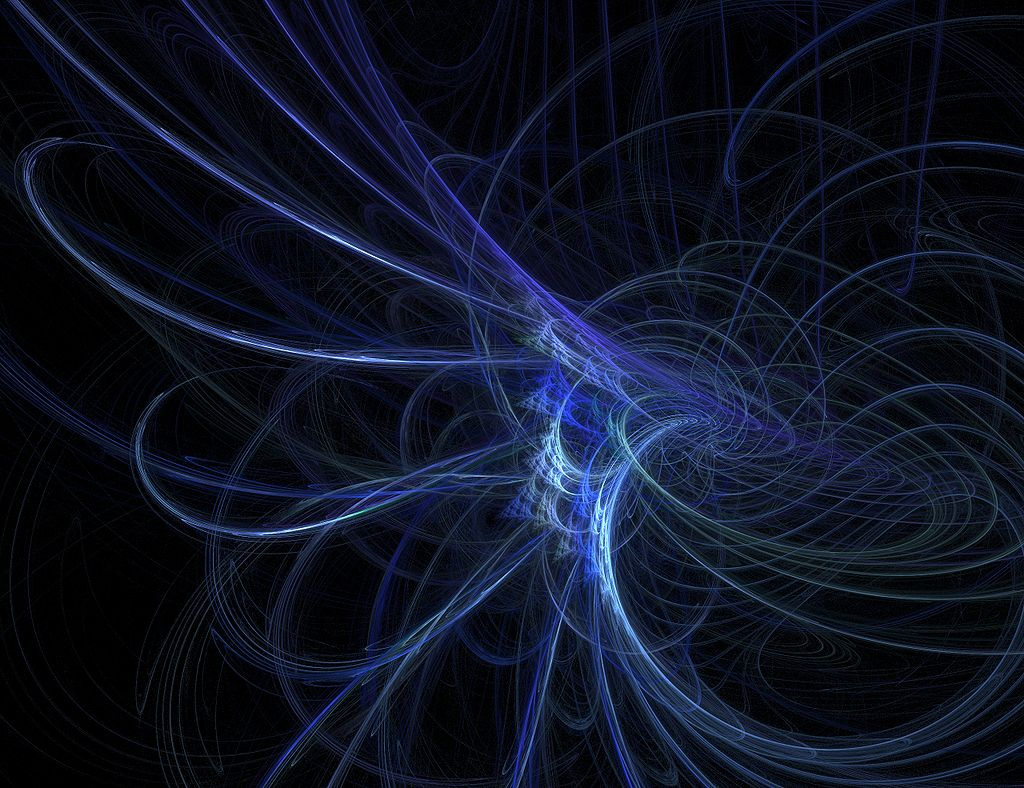 Library missions are broad
ALA Strategic Plan 2010-2015
ALA provides leadership in the transformation of libraries and library services in a dynamic and increasingly global digital information environment.
Big Audacious Goal: 
ALA builds a world where libraries, both physical and virtual, are central to life-long discovery and learning and where everyone is a library user.
Libraries collaborate effectively with each other, with museums, archives and other information providers to increase public access to information.
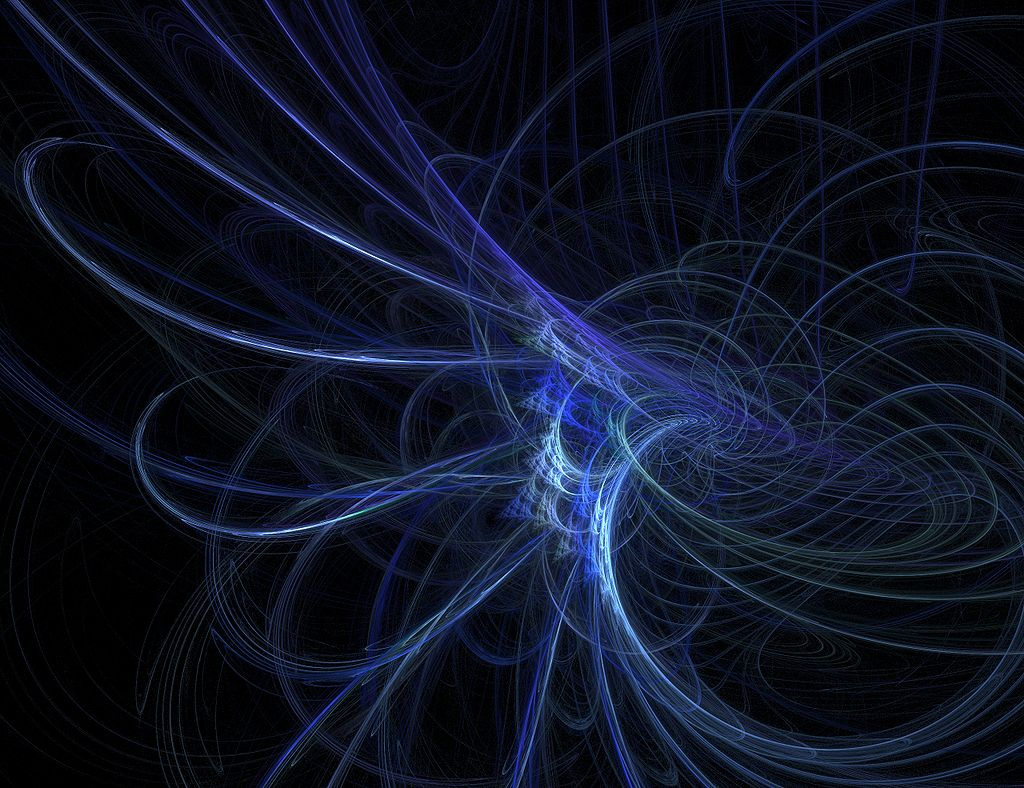 Interpreting that mission
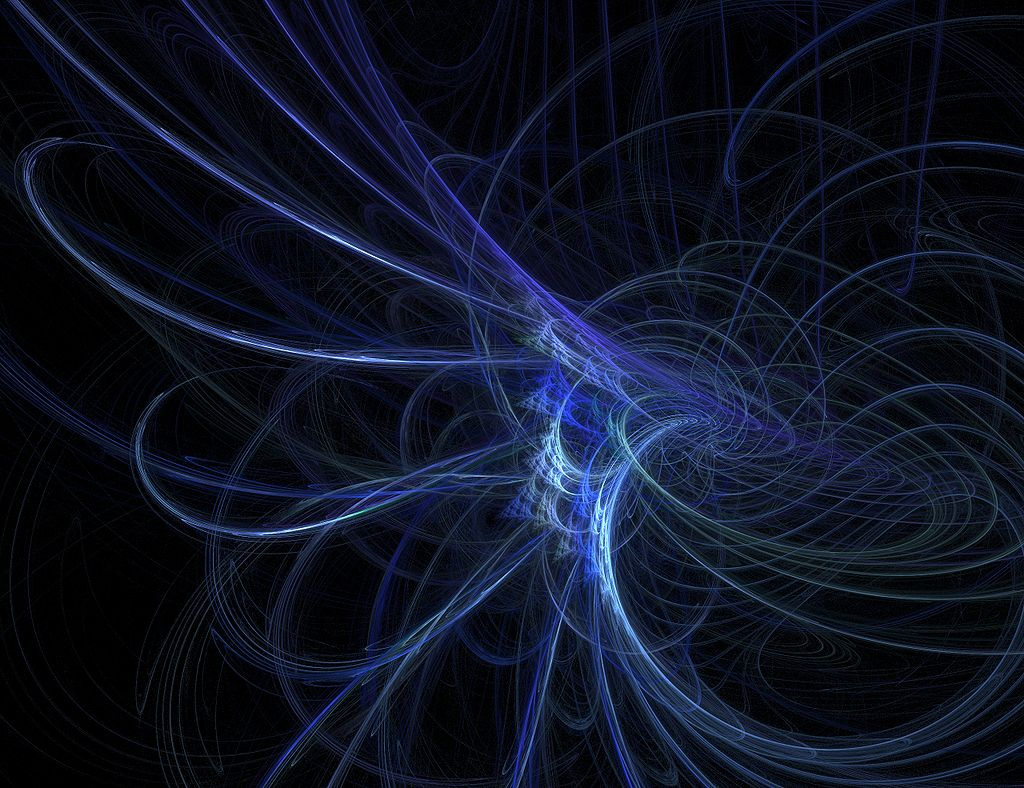 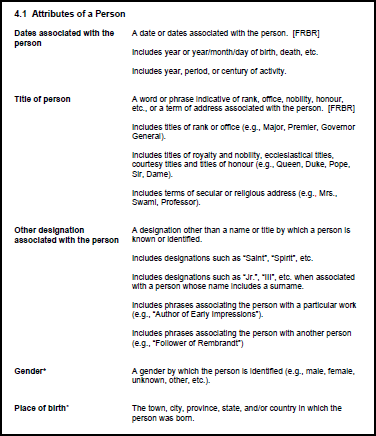 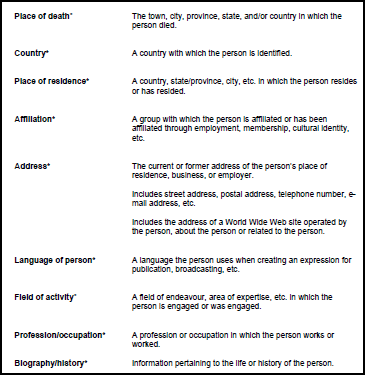 A broad view of library metadata
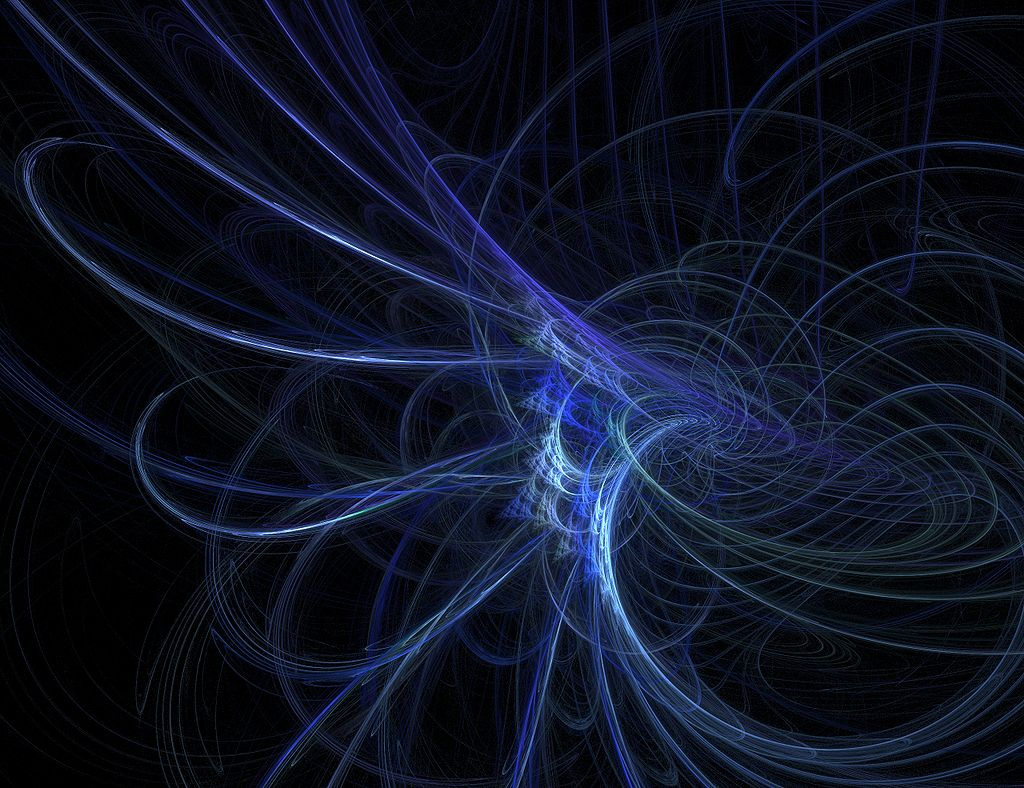 So how do we pay for all of this?
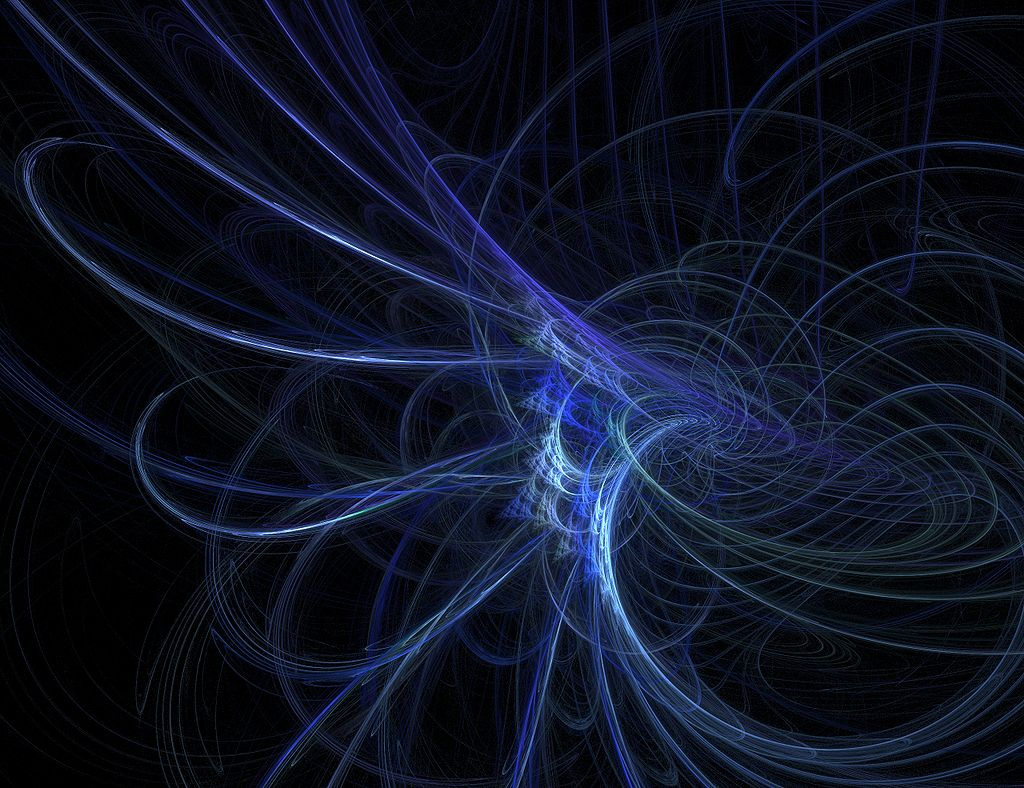 No more copy cataloging
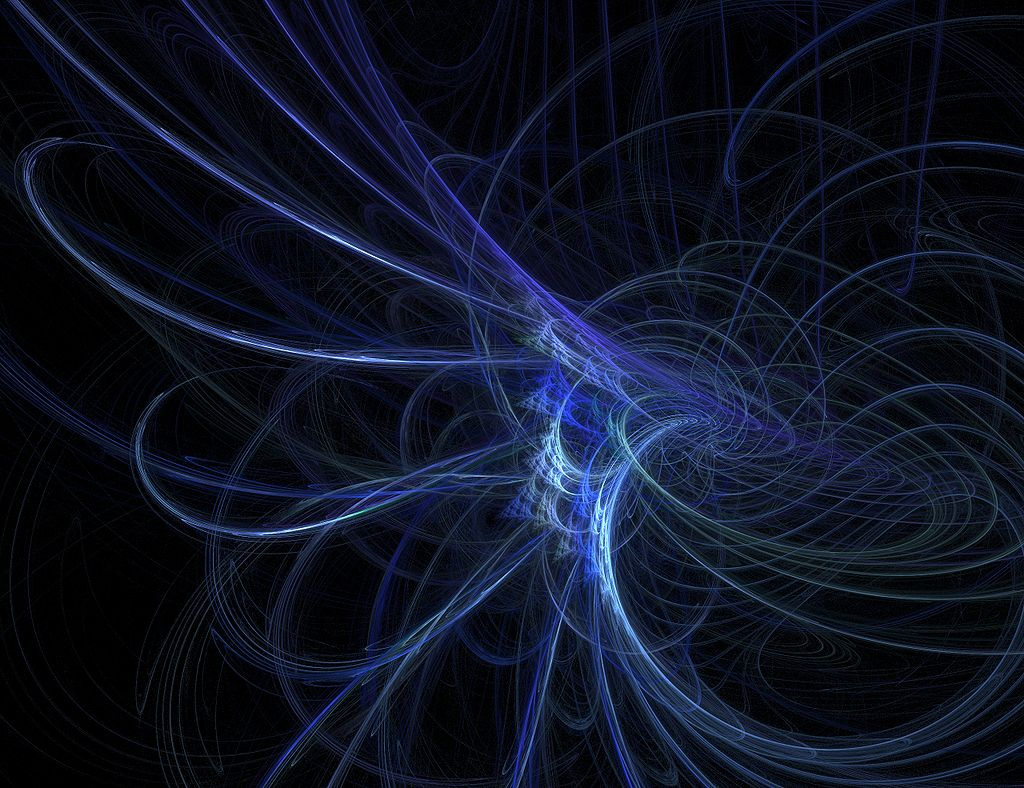 Give up control of some of the details
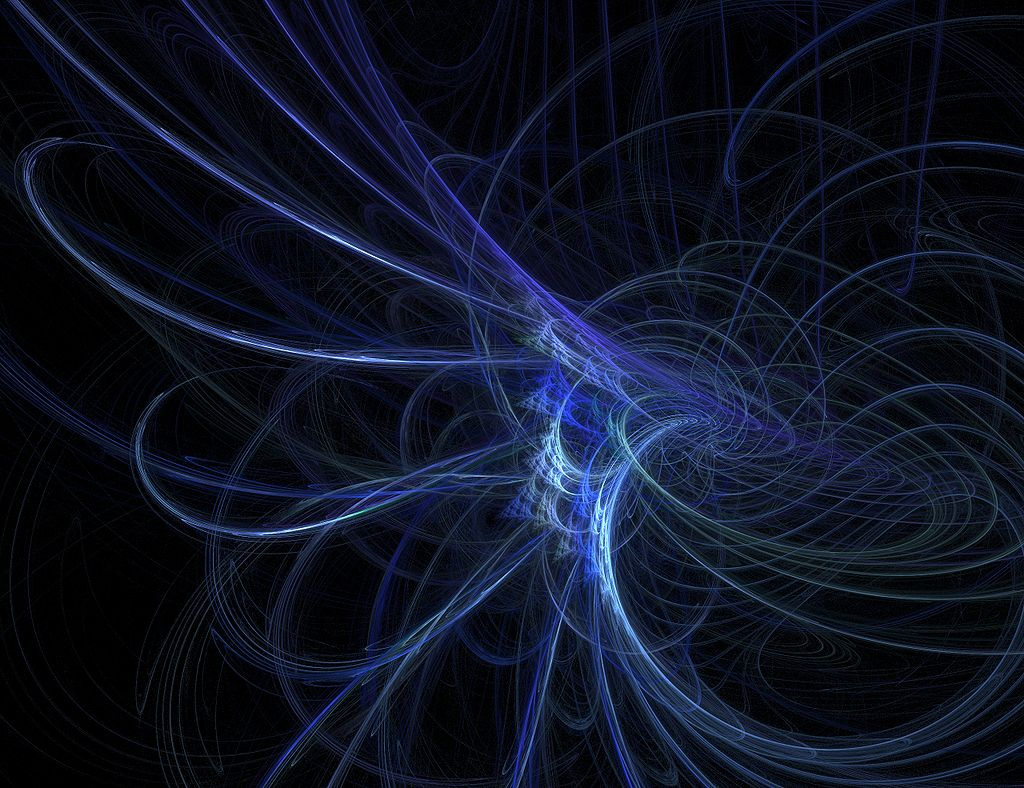 Use technology more effectively
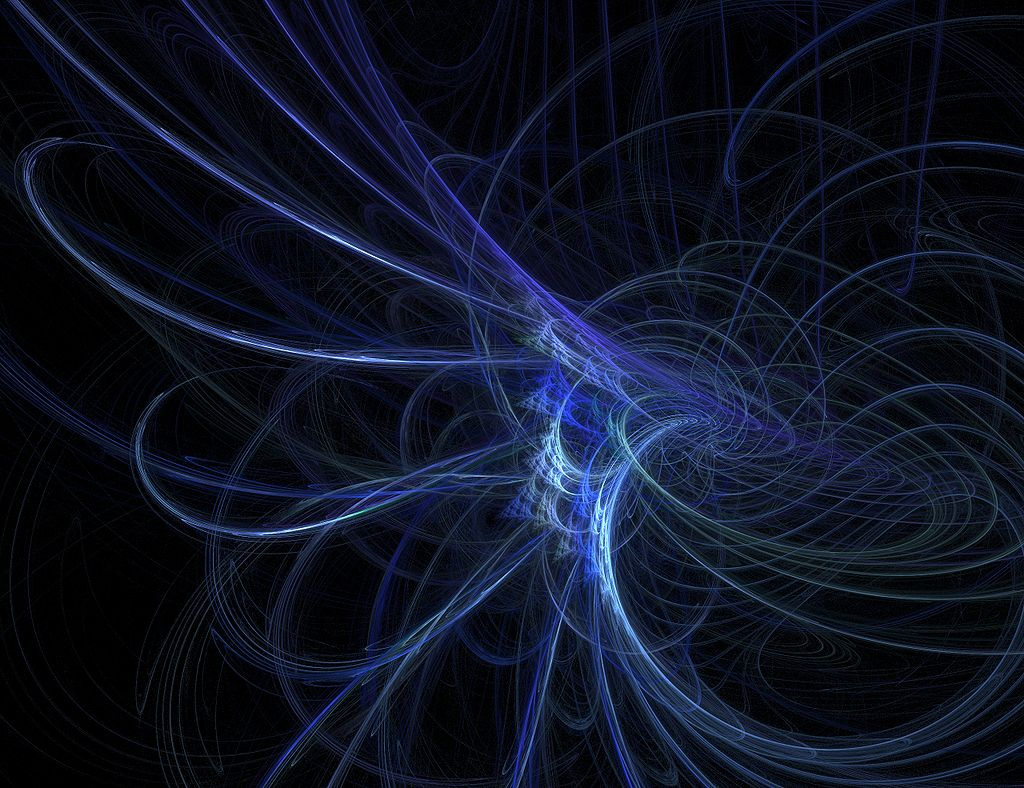 This is going to take a while
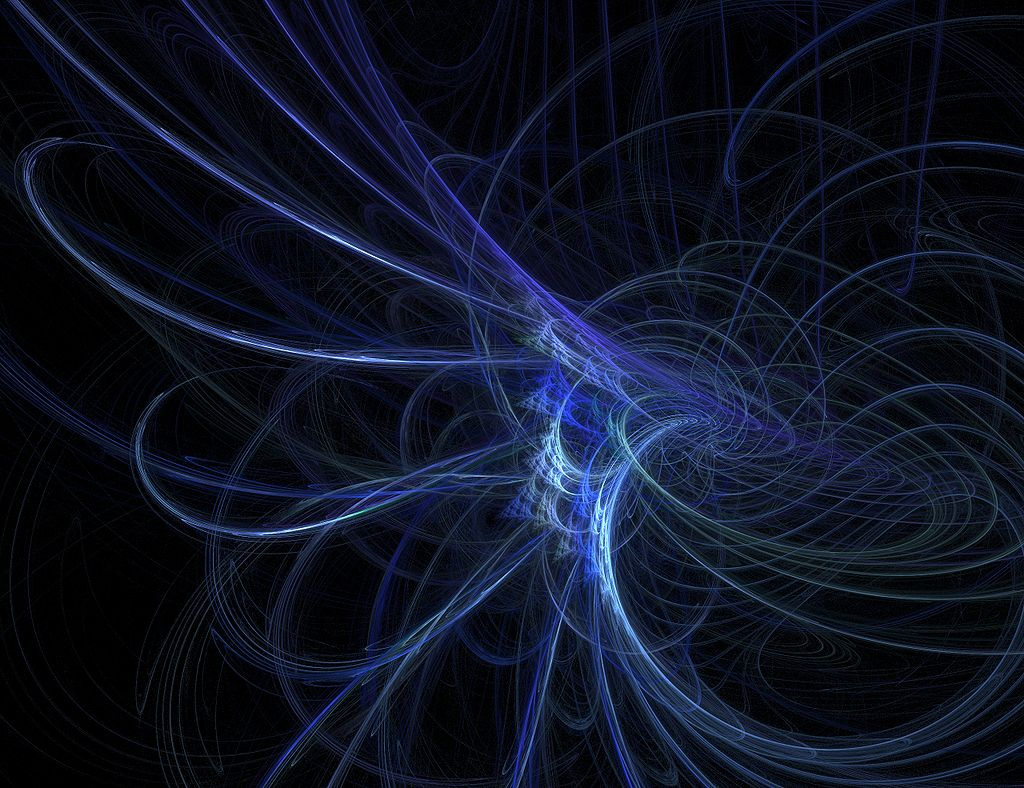 Thank you!
jennriley@unc.edu
Fractal image by Jon Zander (Digon3)
http://commons.wikimedia.org/wiki/File:Lines_Apophysis_Fractal_Flame.jpg
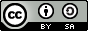 CC BY-SA 3.0